Fiddown Village Improvement WorksScheme Update 16th October 2023
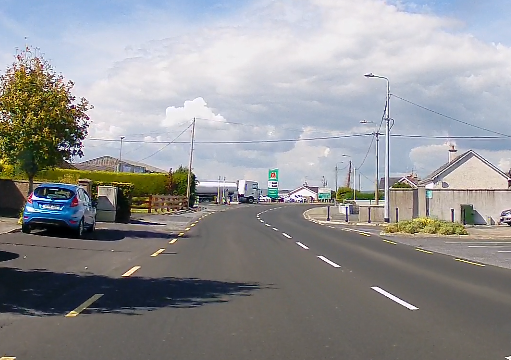 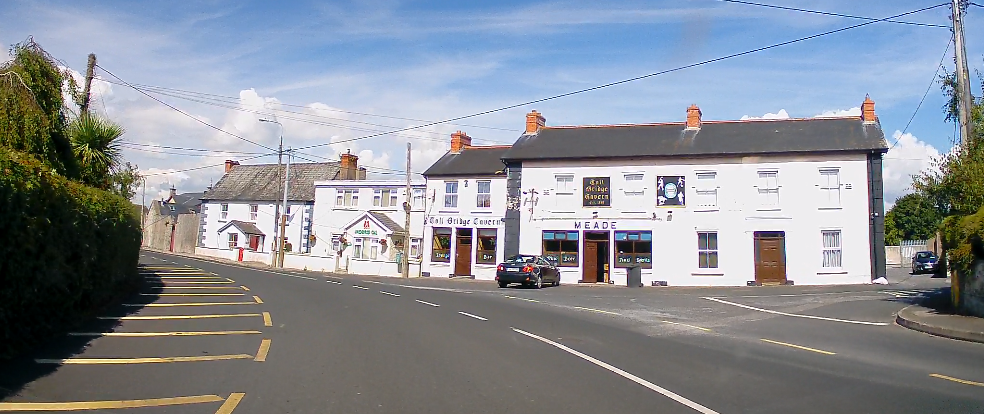 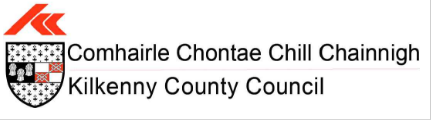 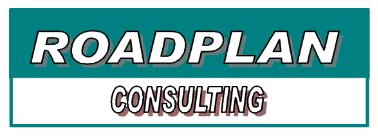 CONTENTS
Existing Conditions
Proposed Improvements
Scheme Benefits
Bus Stops
Raised Table Crossings
Junction Tightening
Public Consultation
Overview
Submissions
Informal Input
Changes between Section 38 Design and Updated Design
1. Existing Conditions
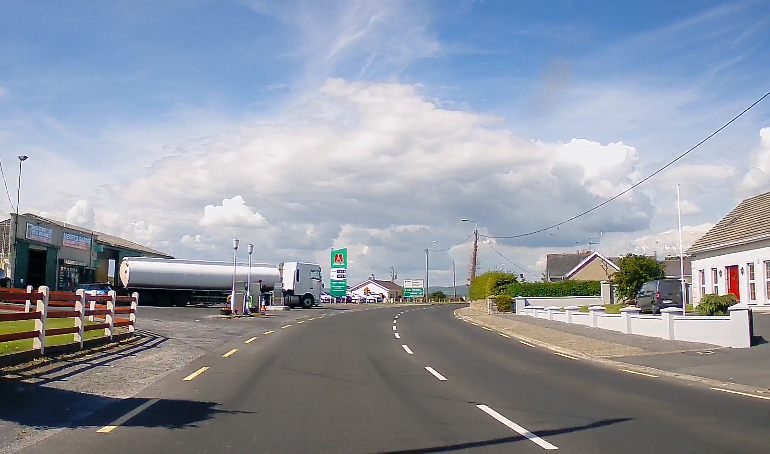 Village is defined by the R698 regional road along which the core village has developed.
The regional road has priority throughout, with multiple local and direct access forming priority junctions. 
The primary commercial properties in the village are Merry’s Garage, the building accommodating the Montessori and Chinese takeaway, and Meade’s pub.
There are footpaths at various locations, with some uncontrolled crossings across the local roads.
The current bus stop location is along a bend in the R698 adjacent to Meade’s Pub. 
The issues are:
Pedestrian facilities are not continuous through the village and there are no crossings provided across the R698.
Bus stop locations are unsafe in terms of advance visibility for vehicles and pedestrian facilities and connectivity. 
These features inhibit and discourage journeys by foot and by public transport for residents and visitors to Fiddown.
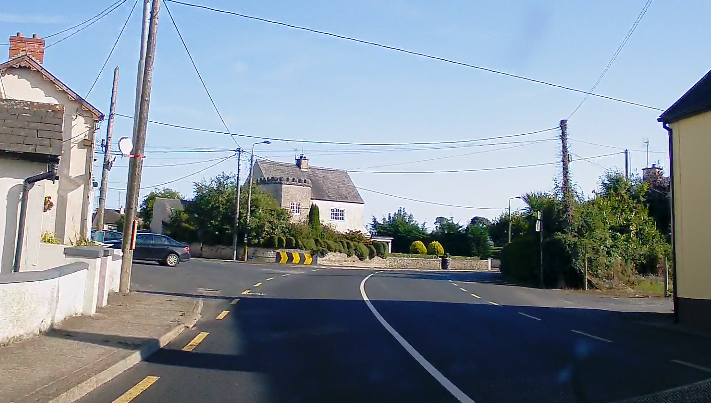 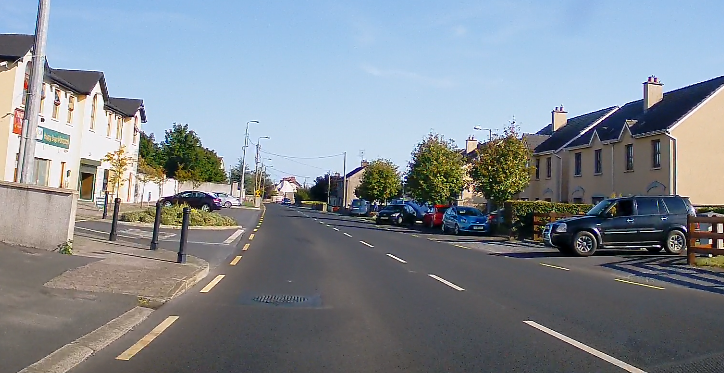 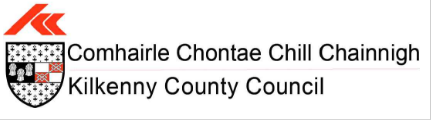 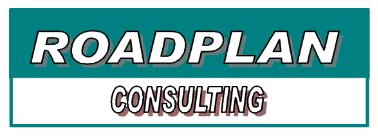 2. Proposed Improvements
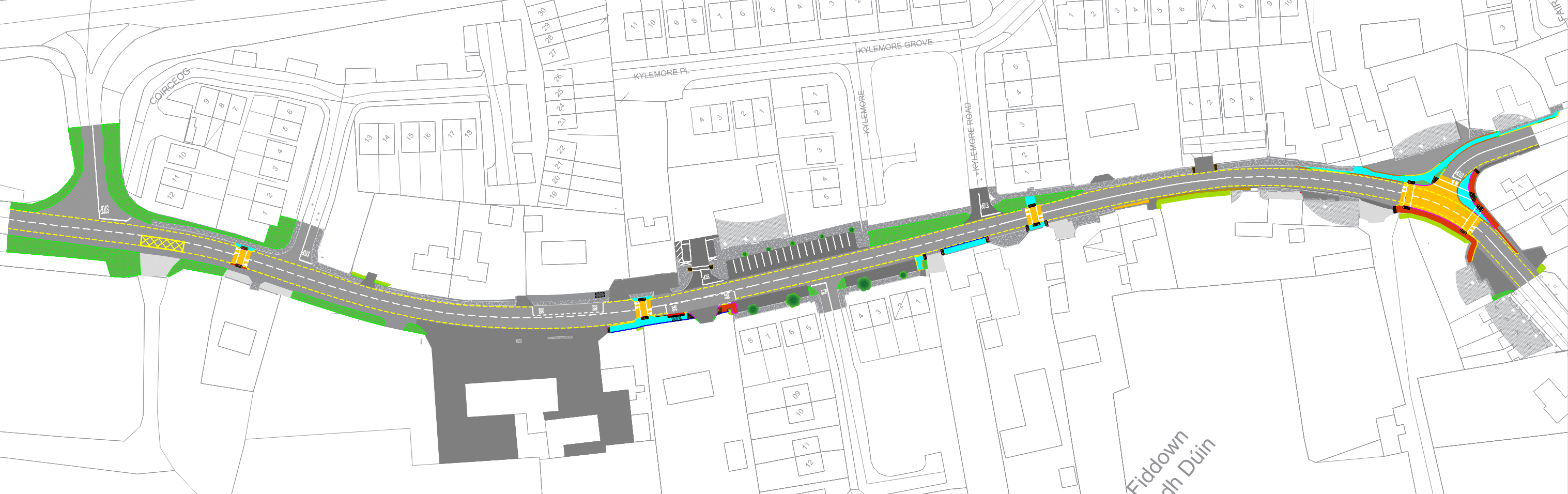 Proposed junction tightening with road crossings and footpaths
Proposed Bus Stops with Shelters
Proposed Raised Table Crossing
Proposed Raised Table Crossings with associated footpath connections
Principal characteristics:
Bus Stops Relocated and shelters provided
3 no. raised table pedestrian crossings provided
Junction at Meade’s Pub tightened. Raised table provided across junction with pedestrian facilities
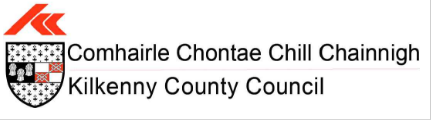 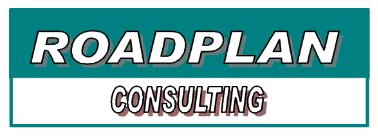 Bus Stops
Bus Stops to be relocated from their current positions along the bend adjacent to Meade’s Pub to locations along the straight east of Merry’s Garage
Bus stop facilities to be provided including kassel kerbs and shelters with seating
Raised table uncontrolled pedestrian crossing to be provided between bus stops to improve connectivity to the bus stops
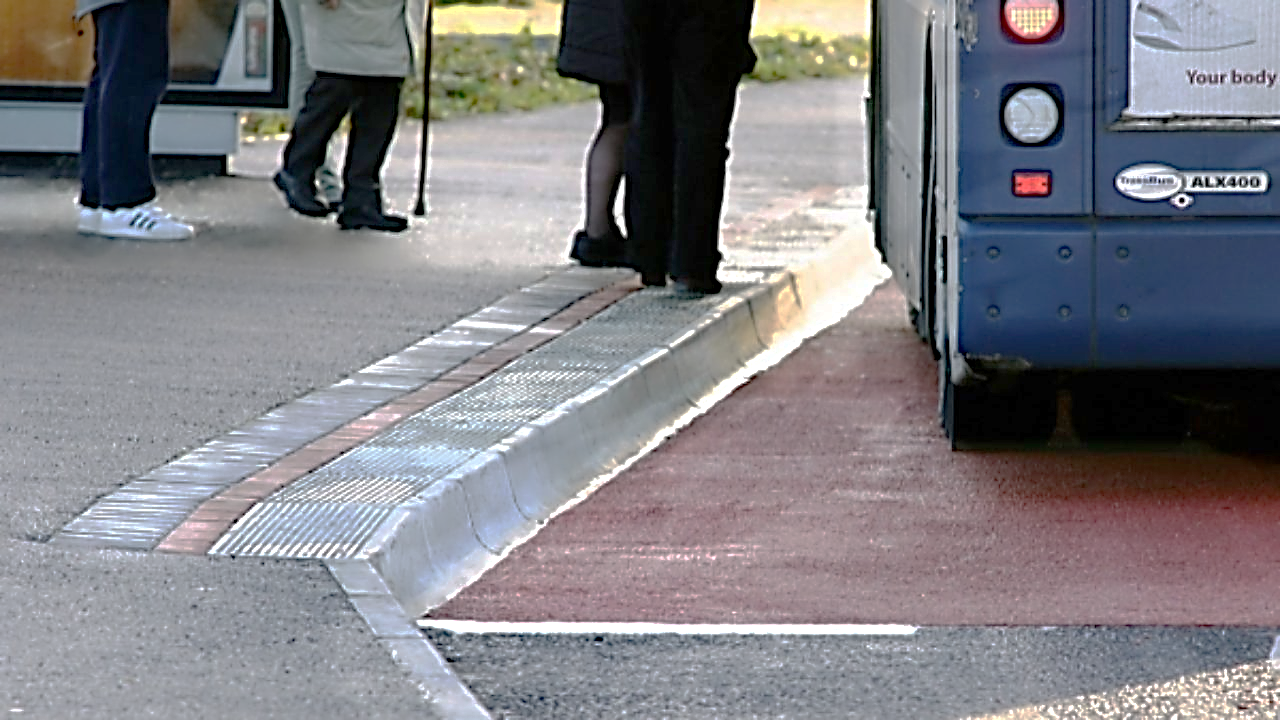 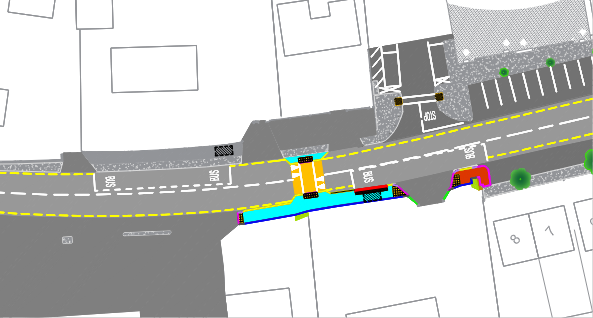 INSERT IMAGE OF BUS STOP WITH KASSEL KERBS
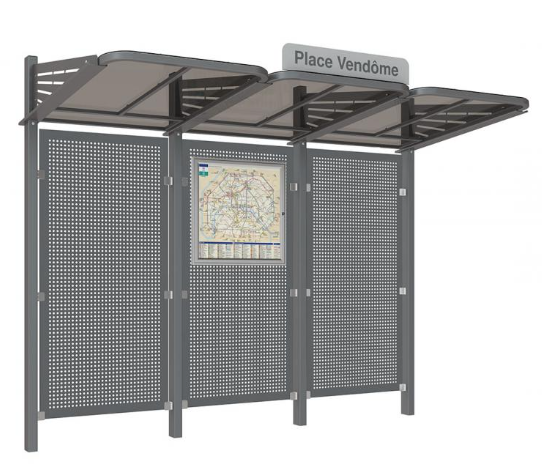 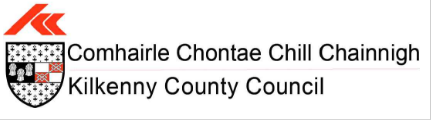 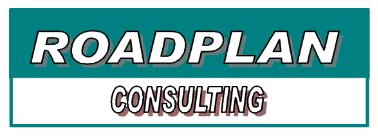 Raised Table Crossings
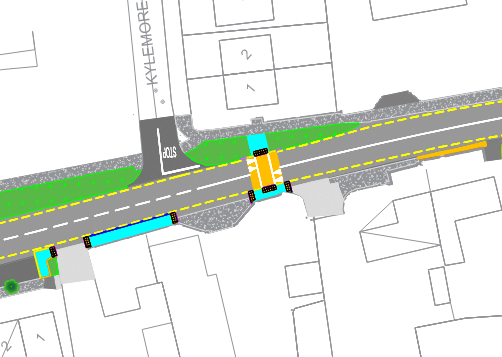 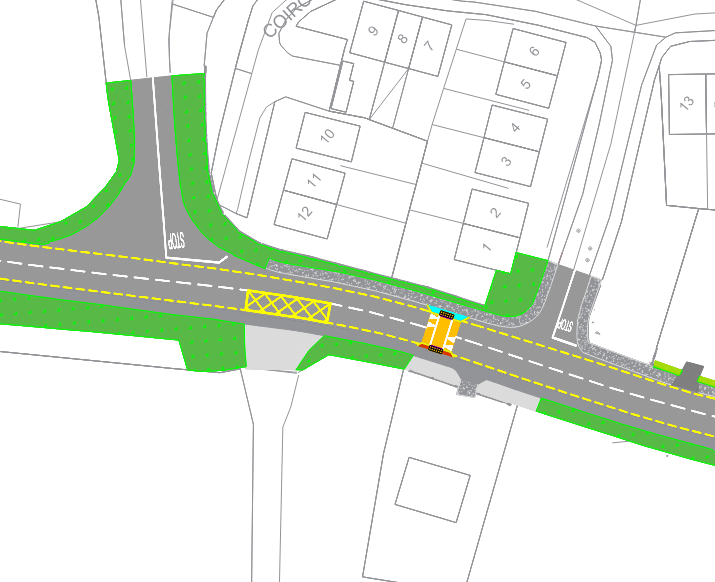 3 No. crossings to be provided
Western Crossing provides access to the footpath along the R698, linking Fiddown to Piltown.
Central Crossing provides access across the commercial area, the service station and the proposed bus stops.
Eastern Crossing links residents to the North and South, providing access to the inner facilities of Fiddown (the Pub and postbox)
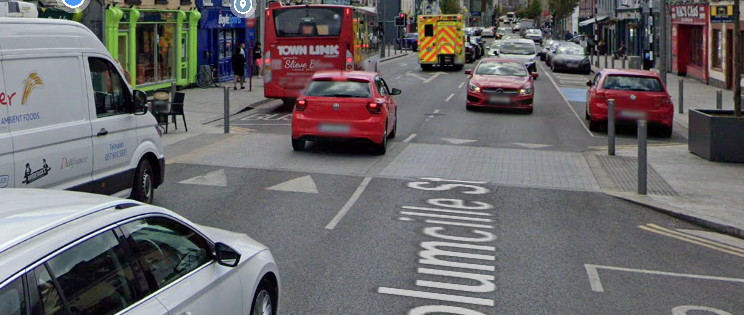 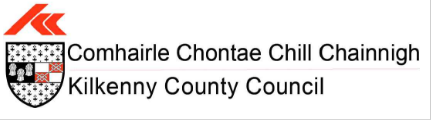 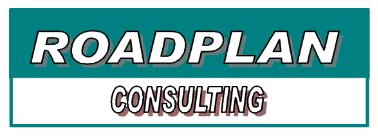 Junction Tightening
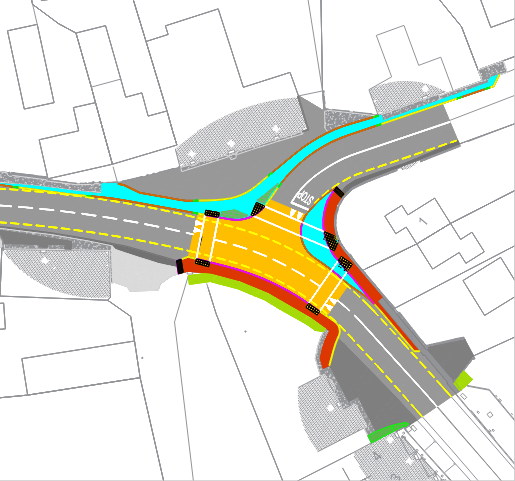 Tightening of junction to reduce vehicular speeds through the junction and to improve pedestrian facility by reduction of crossing distances. 
Provides full pedestrian connectivity through the junction, linking in with existing footpaths, where present.
Comprehensive informal crossing provision including tactile paving at designated crossing locations
Promotes biodiversity via incorporation of SuDS elements while accommodating public realm drainage
Facilitates HGV turning and access to / from the local road
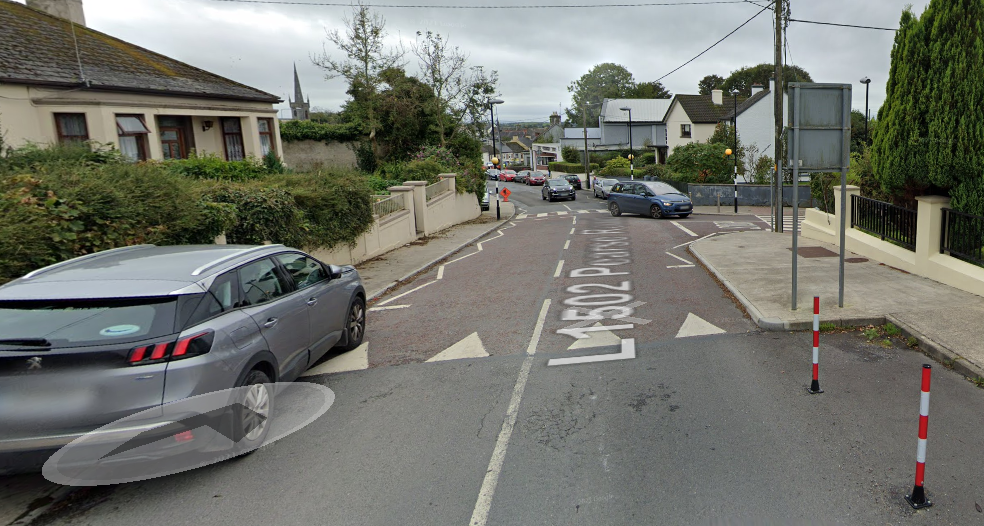 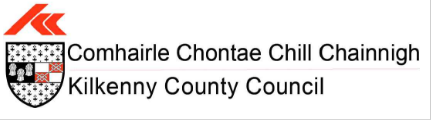 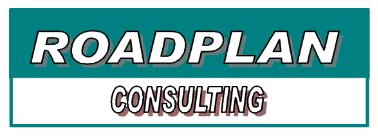 3. Scheme Benefits
Access – Improved permeability and connectivity both within the village and externally via access to bus stops and existing footpath link to Piltown
Safety – Improved safety for all road users via:
traffic calming effects of raised table junction and crossing locations, 
provision of continuous pedestrian route through the village including improved and additional pedestrian facilities, 
junction modification reducing turning speeds and pedestrian crossing distances
formalised and accessible bus stop facilities
Public Realm – raises profile of VRU’s via traffic calming measures and improved pedestrian facilities, thereby enhancing the public realm through the village. Incorporation of SuDS measures adds to improved aesthetic at key location
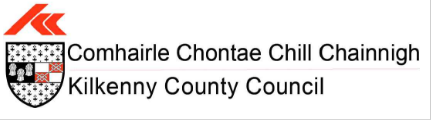 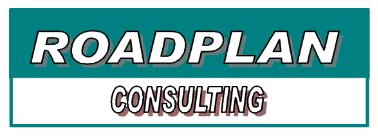 4. Public Consultation - Overview
Section 38 Public Consultation held from 23-Aug-2023 to 20-Sept-2023
Scheme particulars made available:
Online,
At the Piltown Community Centre, Ardclone, Piltown from 9am to 10pm, Monday to Saturday, and
At the area office of Municipal District of Piltown, Ferrybank Shopping Centre, Ferrybank, Waterford from 9am to 1pm & 2pm to 5pm Monday to Friday (excluding weekends and Bank Holidays)

Due date for submissions was 20-Sept-2023
2 No. formal submissions received. 
Additional input received informally and considered.
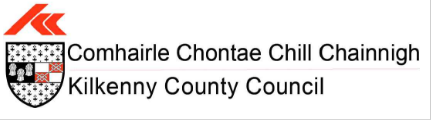 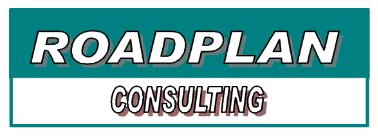 Public Consultation - Submissions
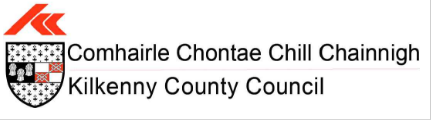 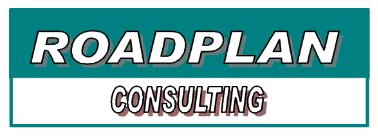 Public Consultation - Submissions
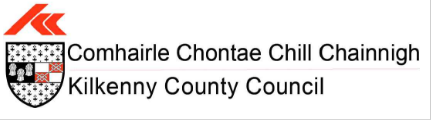 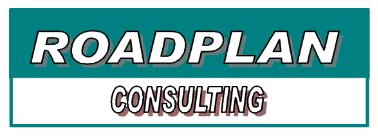 Public Consultation – Informal Input
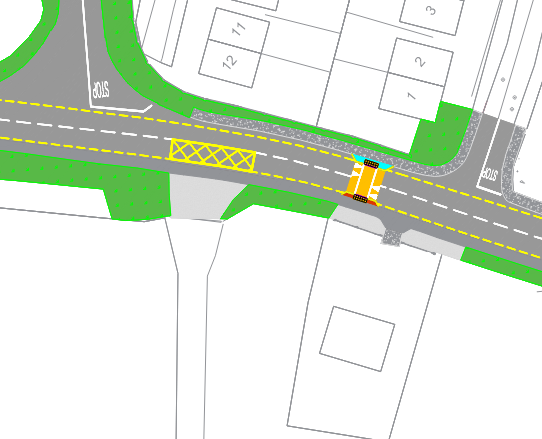 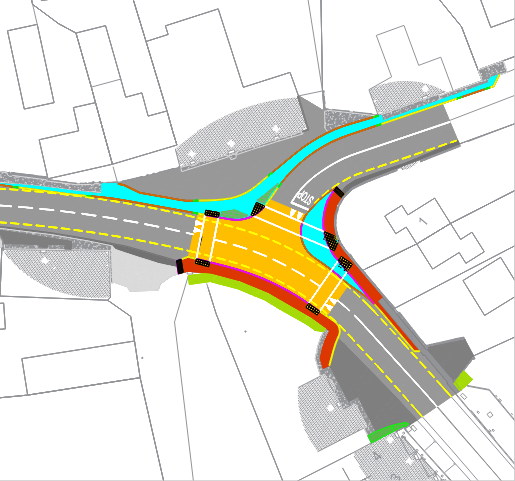 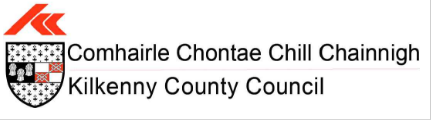 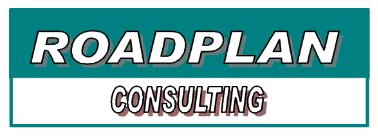 5. Changes between Section 38 Design and Updated Design
Relocation of western pedestrian crossing
Modification of junction arrangement
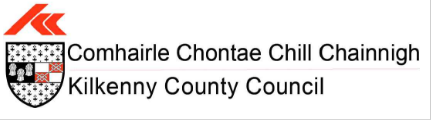 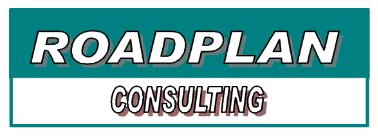 Fiddown Village Improvement WorksScheme Update 16th October 2023
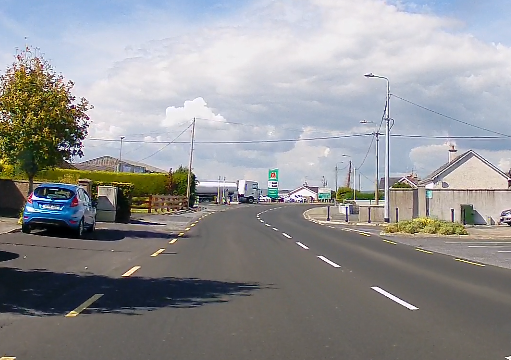 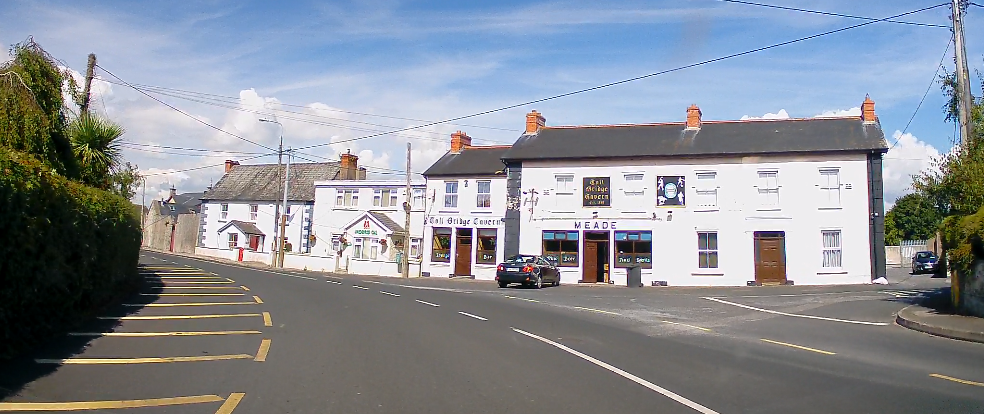 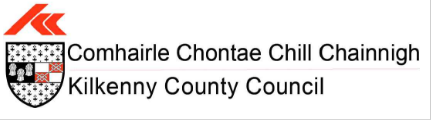 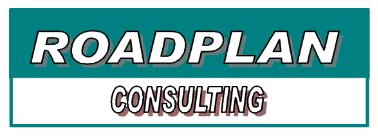